Муниципальное бюджетное дошкольное образовательное учреждение детский сад     «Оленёнок», п.Тазовский
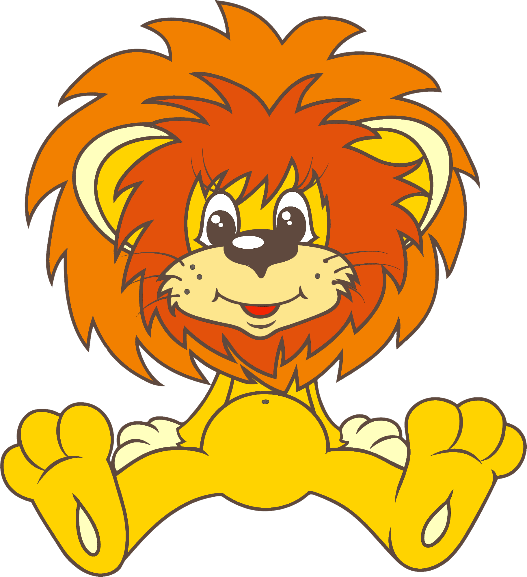 Занятие №3
Апрель 
Подготовительная к школе группа
«Королевский марш львов»
Составитель презентации: 
Емелова Ольга Николаевна, 
музыкальный руководитель
Слушание музыки«Королевский маш львов» муз.К.Сен-Санс
Какие чувства вызвала в детях эта музыка, что вы представили, слушая её.
Пальчиковая гимнастика
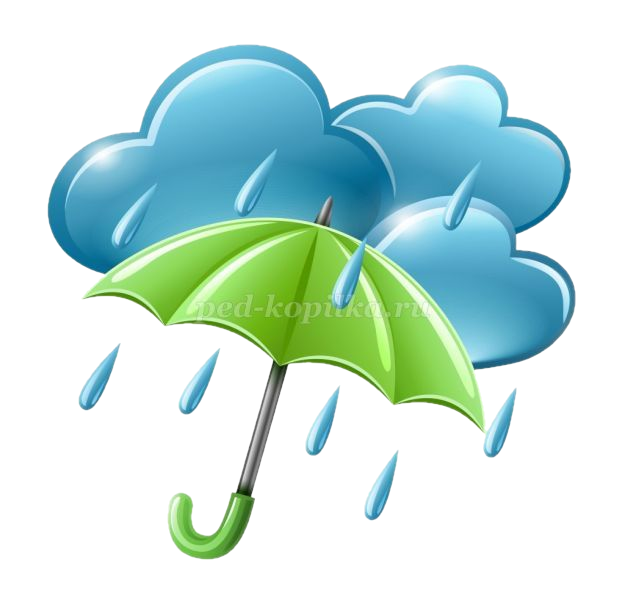 Пение
«Светит Солнышко» муз.А.Ермолова
1.День открылся на зареЗолотистым ключиком,Чтоб досталось на ЗемлеКаждому по лучику.Чтобы пальмы подрослиИ берёзки с ёлками,Чтоб весною соловьиНа ветвях защёлкали.Припев (2 раза):











Светит солнышко для всех,Чтоб звенел весёлый смех,Детвора не плакала.Светит солнышко для всех,Светит одинаково.2. День открылся на зареЗолотистым ключиком,Чтоб досталось на ЗемлеКаждому по лучику.Чтоб звенел весёлый смех,Детвора не плакала,Светит солнышко для всех,Светит одинаково.
Музицирование«Марш деревянных солдатиков»
Играть ритмический рисунок под музыку на палочках-клависах и в ладоши.
ПляскаПридумывать самим танцевальные движения под музыку
Новых успехов, 
юный артист!